Дидактическая игра«Найди лишнее»
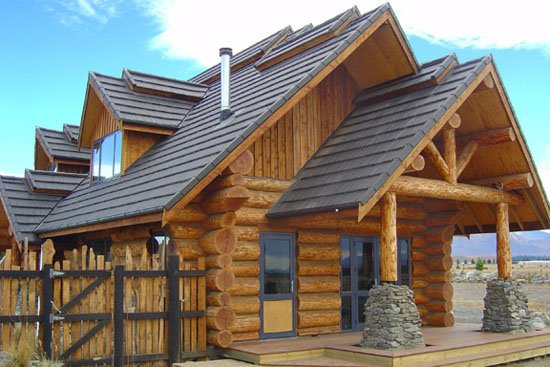 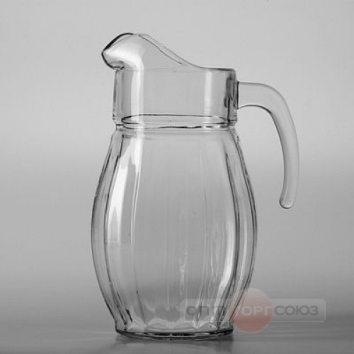 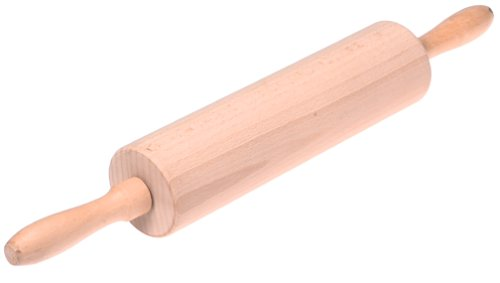 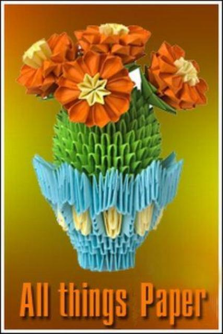 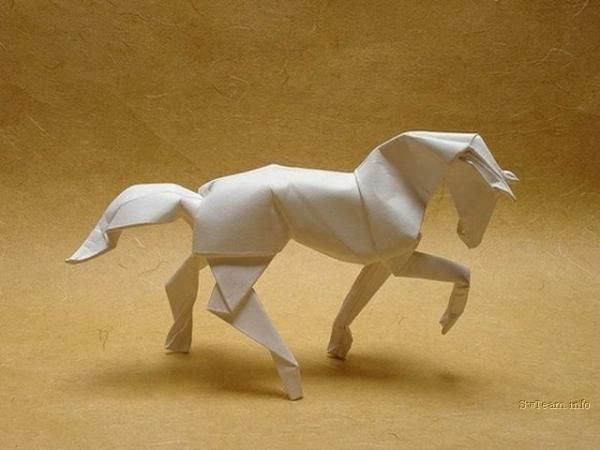 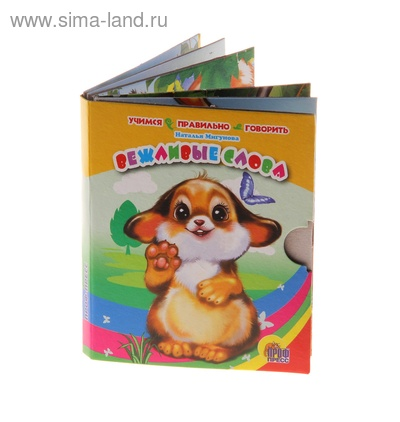 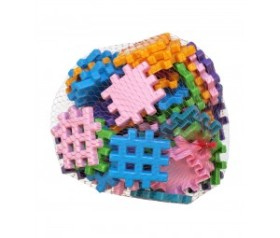 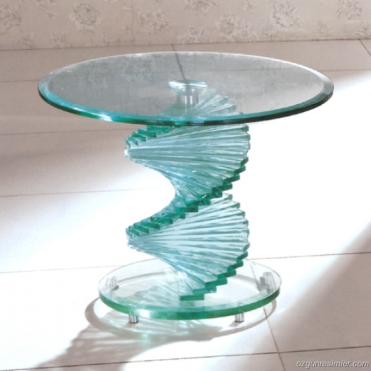 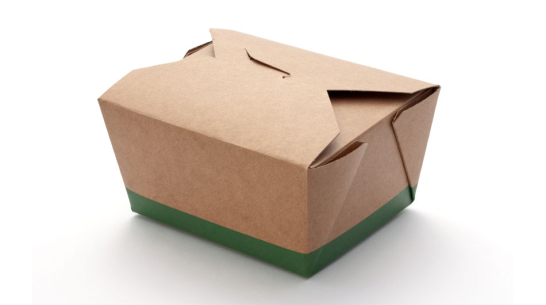 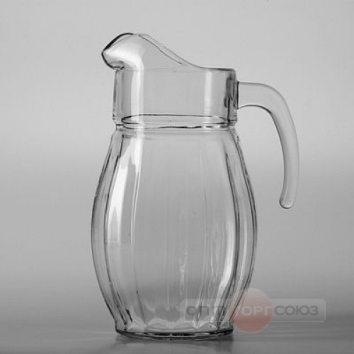 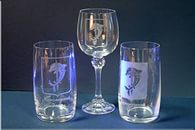 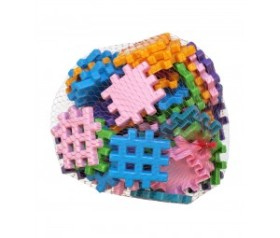 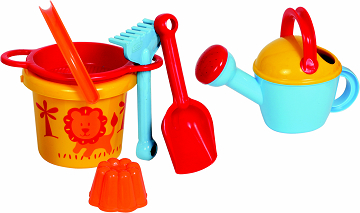 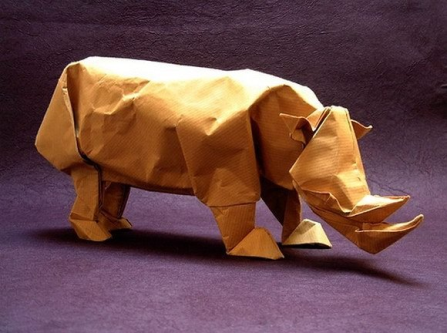 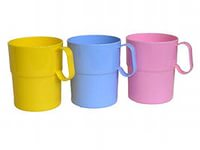